Analyzing utility pole relationships with soil hydrography and terrain
Utility Poles failures in relation to soil and terrain
Advisor: Seth Blumsack
Timothy Tabor GEOG 596A, Summer 2016
Table of Contents
Background
Study Area
Data
Process
Timeline
Sources
Goal
Determine if terrain, slope, and soil hydrography impact pole failure rates
Background
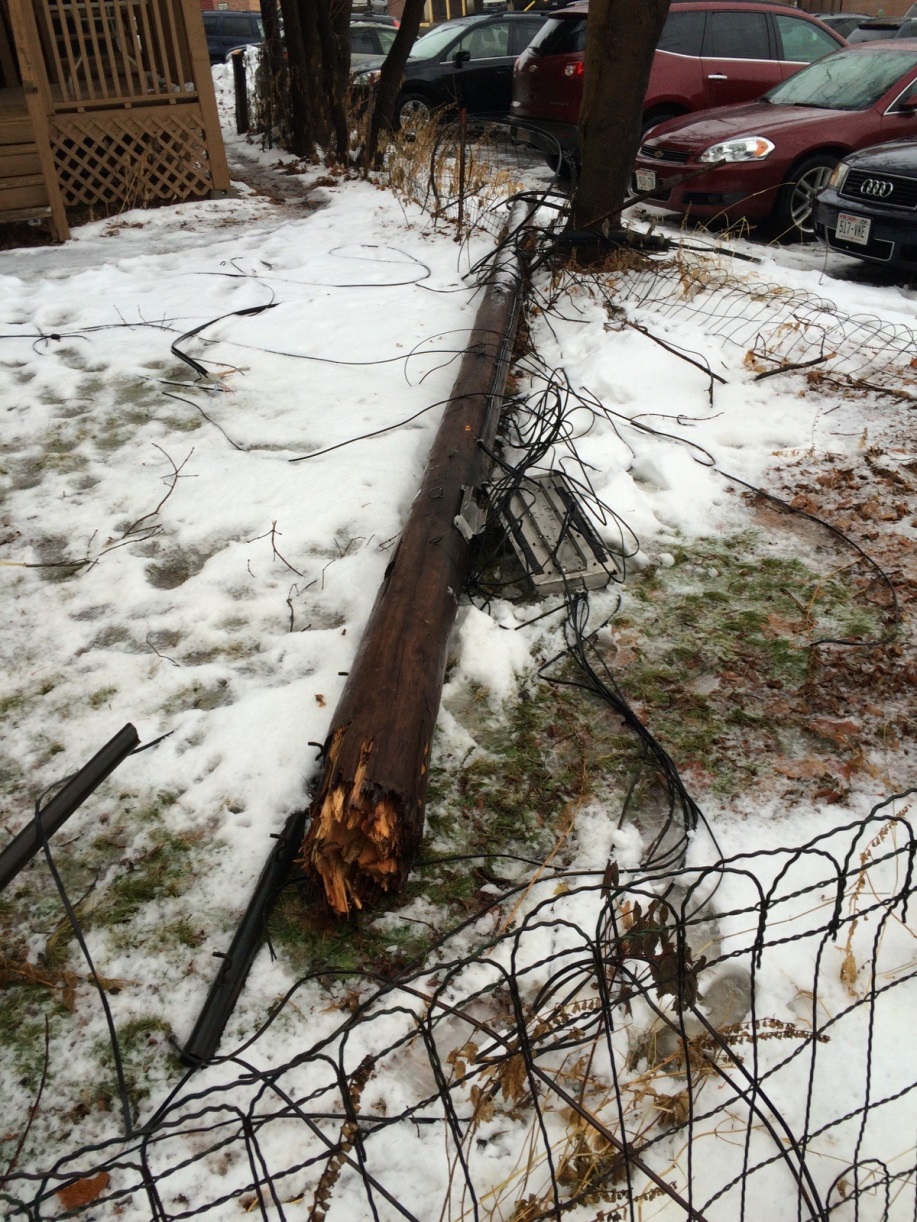 National Electric Safety code requires poles to be replaced if less than 67% of installed strength remaining.

Failed poles can cost companies millions of dollars

Companies must inspect utility poles to determine remaining strength

Minnesota Power owns ~160,000 poles and inspects ~10% of their system every year
[Speaker Notes: http://www.coloradoindependent.com/2698/qwest-ordered-to-pay-84-million-to-injured-lineman – Xcel lineman paraplegic due to Qwest failing to inspect utility pole.]
Pole Failure Background
Pole failure usually caused gradually by insects for rot

Moisture increases probabiltiy of decay

Poles are treated to delay decay and repel insects

USDA Rural Utilities Services has 5 zones for decay in the US

Zones are based on summer humidity
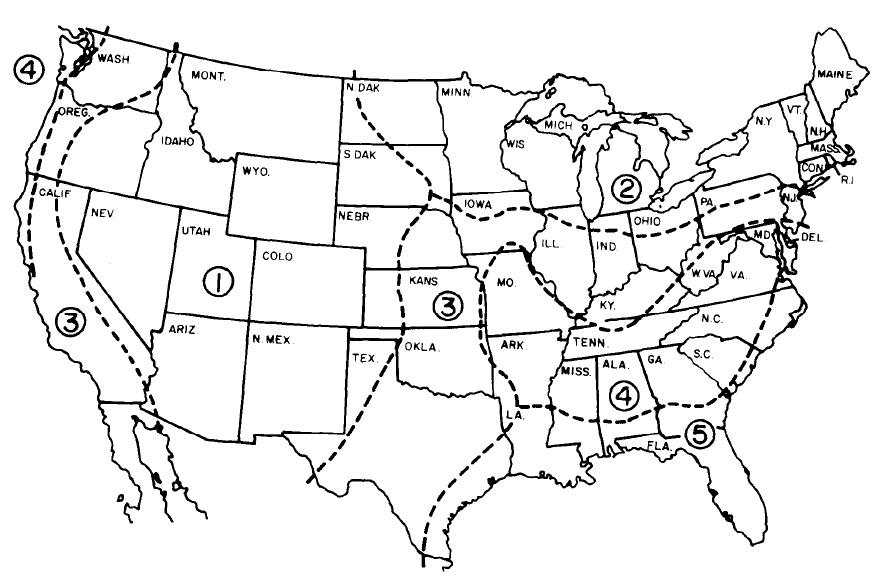 Decay severity zones for wood utility poles as defined by the USDA Rural Utilities Service. Decay is least severe in zone 1, most severe in zone 5.
[Speaker Notes: http://www.coloradoindependent.com/2698/qwest-ordered-to-pay-84-million-to-injured-lineman – Xcel lineman paraplegic due to Qwest failing to inspect utility pole.]
Study Area
Minnesota Power feeds North Central Minnesota, Duluth &35 Corridor, and the Iron Range

Service Territory contains large amount of wetlands

Covers all types of drainage, aspect, and slope
[Speaker Notes: MP Service territory with each area highlighted]
Data Overview
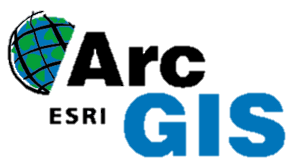 Tools Used
ArcGIS 10.2.2

Soil Data Viewer 6.2

Microsoft Excel 2010

R

Data Sets
Minnesota Power Groundline Inspection Records

Soil Survey Spatial and Tabular Data (SSURGO 2.2)

Digital Surface Model (DSM), Minnesota (2006-2012)
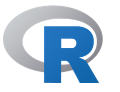 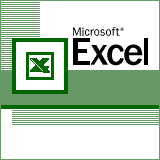 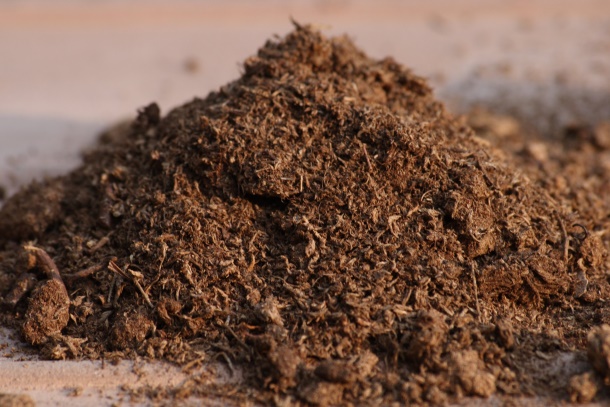 [Speaker Notes: STATSGO2 Hydrologic Soil Conditions for State of Minnesota]
Pole Data
Pole Data required cleanup

Many records missing data or unknown values

Soil data needed Soil Data viewer tool for ArcGIS

Spatial join between poles, drainage, and hydrologic soil type to locate required values in one table
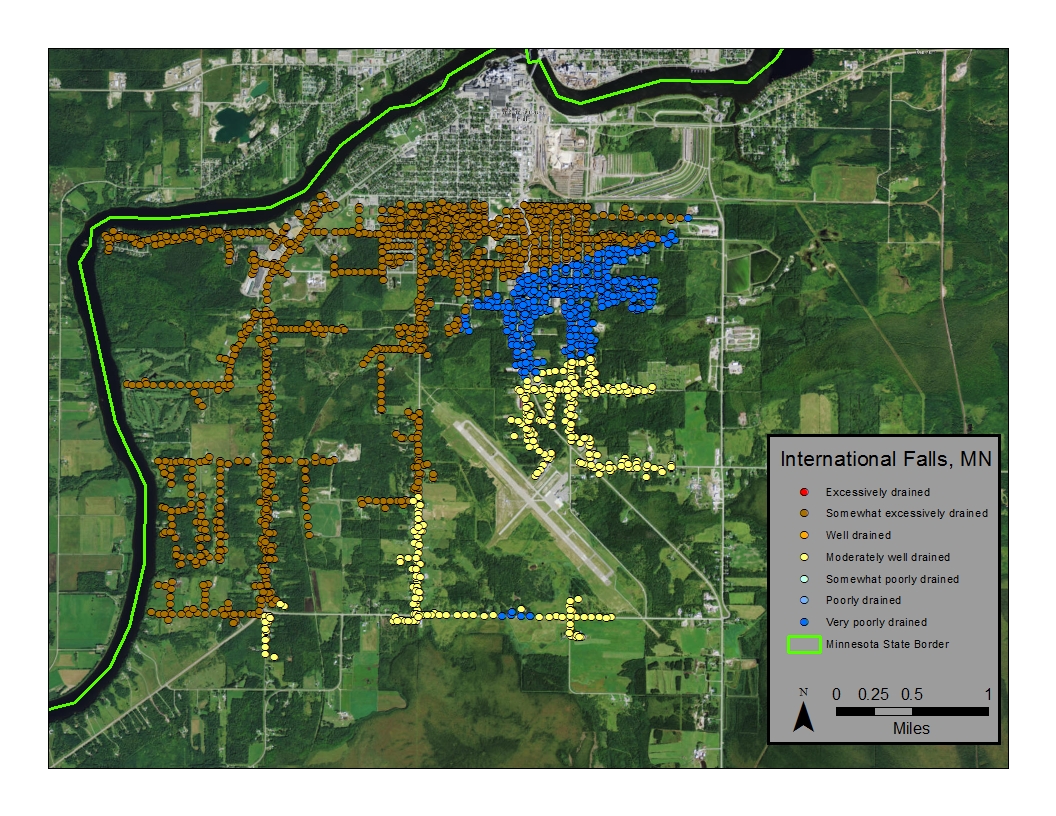 Assumptions
All poles have been treated from the factory to prevent decay
No poles are structurally overloaded
There is no mechanical damage to any pole
Each pole is in its initial install position (no  replanted poles)
[Speaker Notes: Example of some values in the Pole installed year field
Soil Data viewer window]
Soil Data
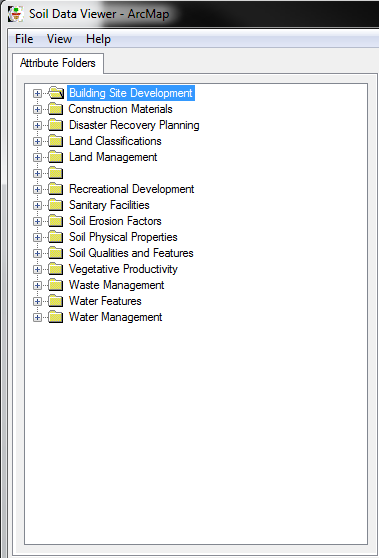 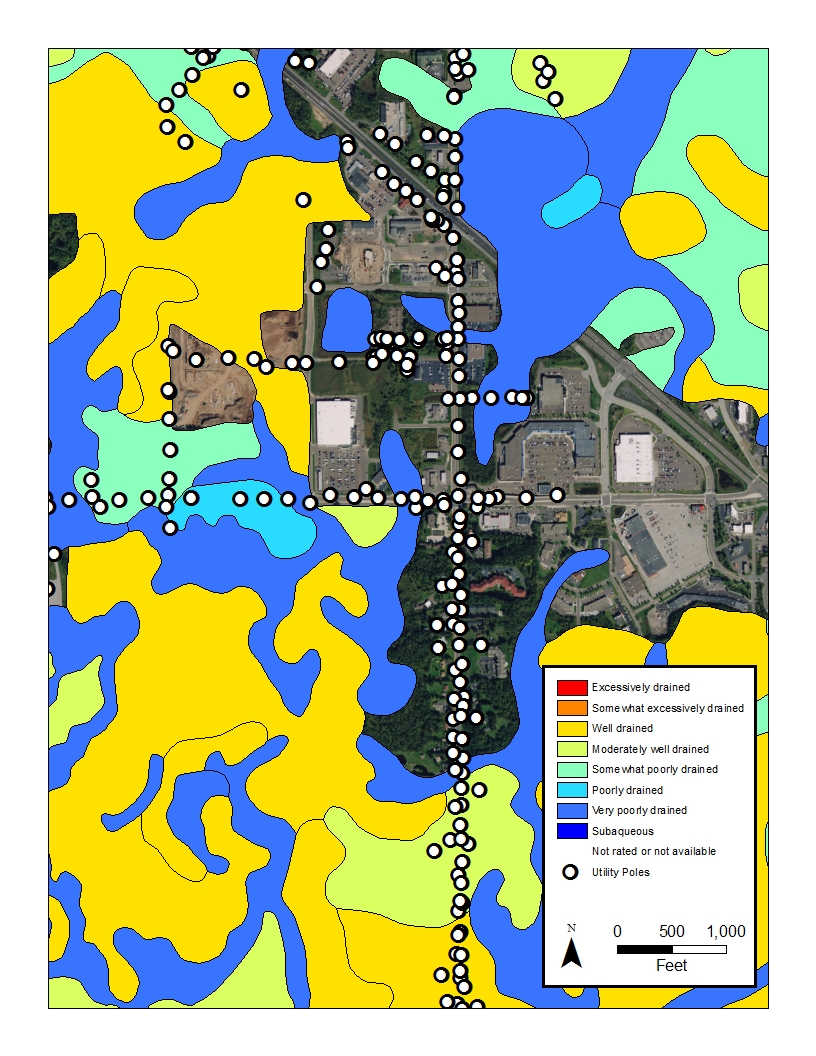 Downloaded from United States Department of Agriculture (USDA) – Natural Resources Conservation Service

Comes as tabular data which must be referenced to an Access template 

Use the Soil Data Viewer tool to display in ArcGIS
[Speaker Notes: Example of some values in the Pole installed year field
Soil Data viewer window]
Elevation Data
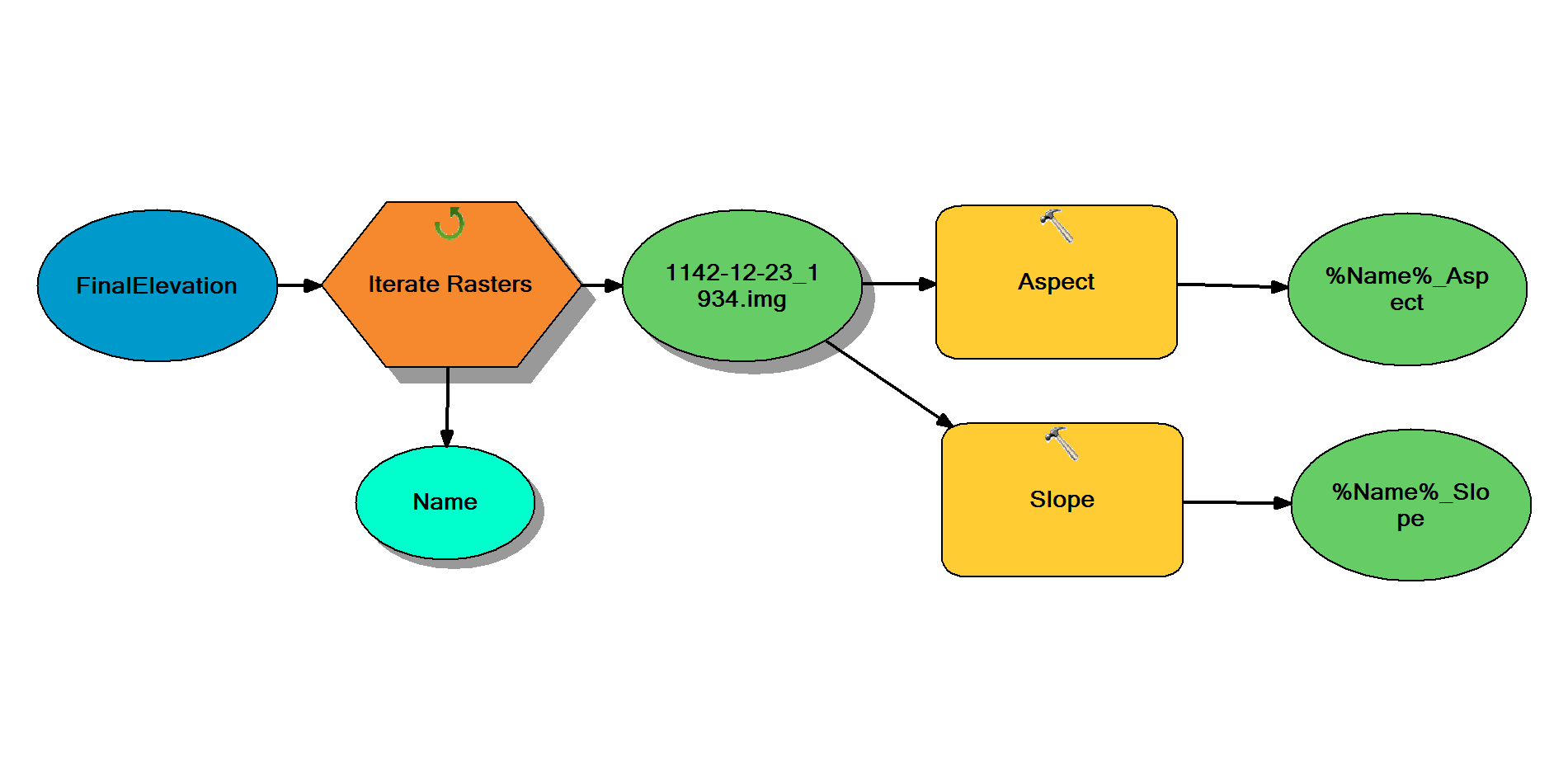 1m resolution

Generated from raw LIDAR

Collected between 2006 and 2012

Used to for aspect and slope layers
ArcGIS model to generate aspect and slope rasters
[Speaker Notes: Example of some values in the Pole installed year field
Soil Data viewer window]
Workflow Overview
Clean up Pole Data

Download Required Data
SURGO
Elevation

Create shapefiles from SURGO Databases

Generate Aspect and Slope from elevation

Join soil, slope, and aspect to pole data

Export to Excel for further cleanup

Conduct regression analysis to determine effect on pole failures using R
Point Data
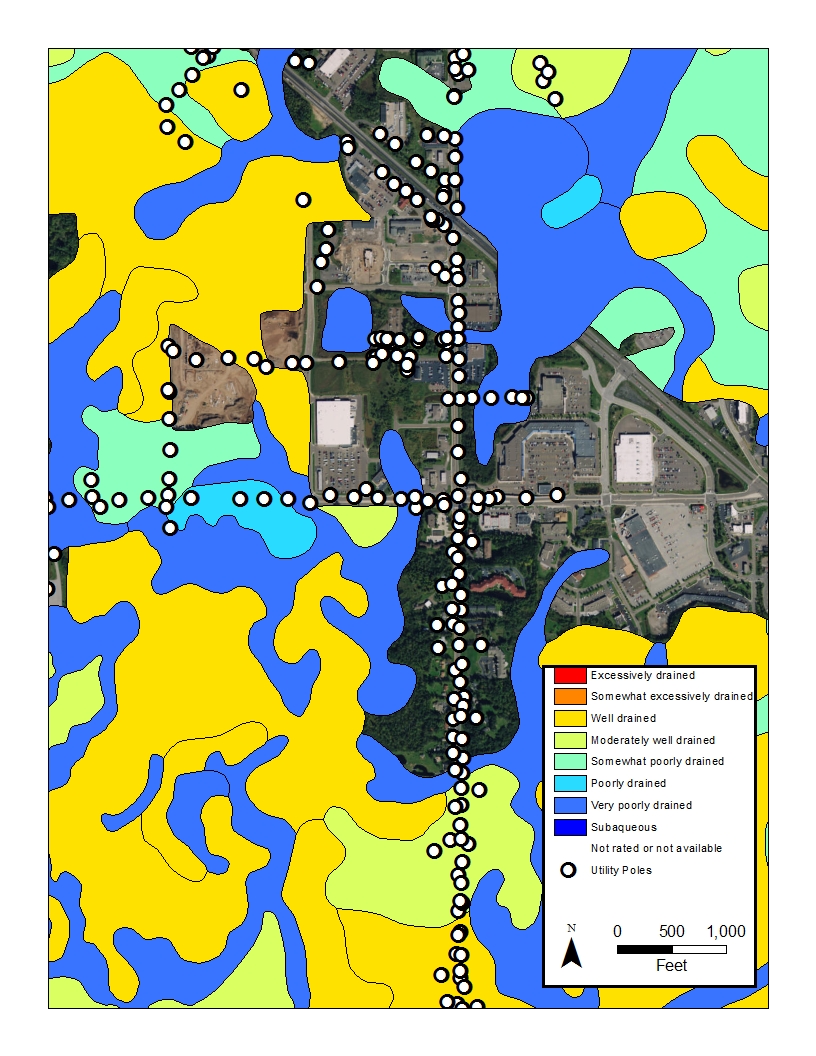 Soil Data
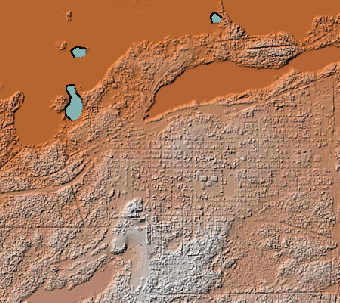 DSM
Timeline
June-July 2016
Gather Data and produce final table
August-September
Conduct analysis
October 
Present at MN GIS/LIS Conference in Duluth, MN
November-December
Finalize paper
December
Turn in final results paper
Sources
Bajestani, Maliheh Aramon, et al. "Maintenance Resource Planning for Utility Poles in a Power Distribution Network".Web.

Gao, Lu. “GIS Application to Investigate Soil Condition Effect on Pavement  Performance.” GIS Hydro 2006. University of Texas at Austin. 	2006. Web. 27 May. 2016.

Gezer, Engin Derya, Ali Temiz, and Turan Yüksek. "Inspection of Wooden Poles in Electrical Power Distribution Networks in Artvin, Turkey." Advances in Materials Science and Engineering 2015 (2015): 1-11. Web.

Johnson, Alan A., and Randall J. Storey. "Failure Of A Southern Pine Utility Pole. “Technology, Law & Insurance 4.1/2 (1999): Business 	Source Premier. Web. 30 May 2016.

Li, H., J. Zhang, and G. Bhuyan. "Reliability Assessment of Electrical Overhead Distribution Wood Poles".Web.

Onyewuchi, Urenna P., et al. "A Probabilistic Framework for Prioritizing Wood Pole Inspections Given Pole Geospatial Data." IEEE 	Transactions on Smart Grid 6.2 (2015): 973-9. Web.

Rahman, A., and G. Chattopadhyay. "Soil Factors Behind In ground Decay of Timber Poles: Testing and Interpretation of Results." IEEE 	Transactions on Power Delivery 22.3 (2007): 1897-903. Web.

“RUS Bulletin 1730B-121.” Rural Utilities Service. United States Department of  Agriculture, 13 Aug. 2013. Web. 28 May 2016.

Ryan, Paraic C., et al. "Reliability Assessment of Power Pole Infrastructure Incorporating Deterioration and Network Maintenance. 	"Reliability Engineering & System Safety 132 (2014): 261-73. Web.

Shafieezadeh, Abdollah, et al. "Age-Dependent Fragility Models of Utility Wood Poles in Power Distribution Networks Against Extreme 	Wind Hazards." IEEE Transactions on Power Delivery 29.1 (2014): 131-9. Web.

Yumbe, Y., T. Hasegawa, and N. Furukawa. "Optimization Method for Inspection Scheduling of Power Distribution Facilities." IEEE 	Transactions on Power Delivery 28.3 (2013): 1558-65. Web.
Thank You
Special Thanks to my advisor: Seth Blumsack.
Questions?
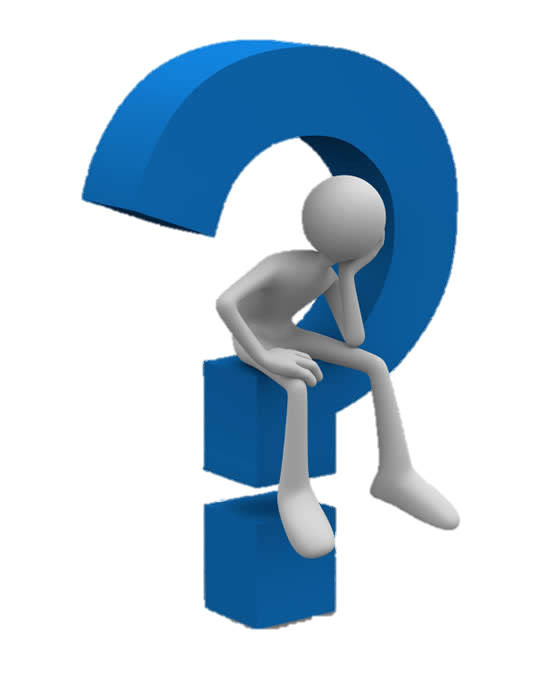 Timothy Tabor
tut150@psu.edu